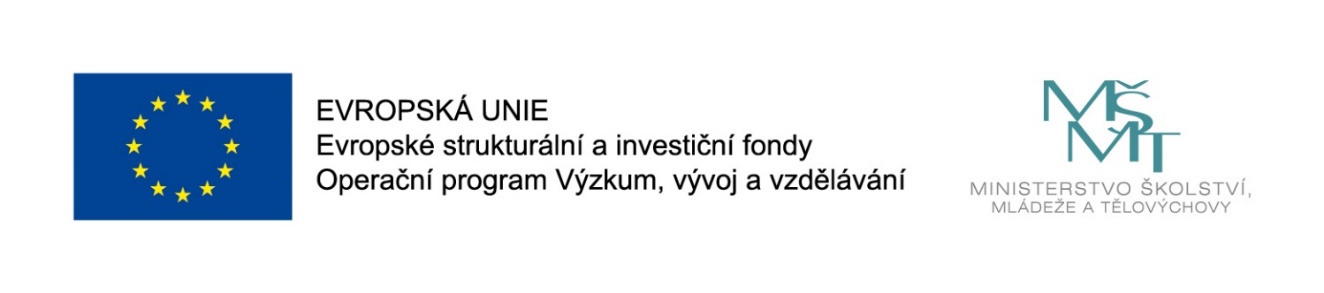 Názevprezentace
Prezentace předmětu:
Sociální politika
Vyučující:
Mgr. Ivona Buryová, Ph.D.
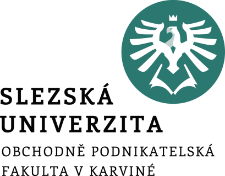 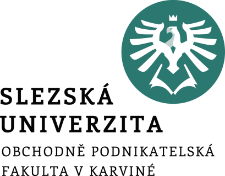 SOCIÁLNÍ ZABEZPEČENÍ V ČESKÉ REPUBLICE
Vymezení pojmu sociální zabezpečení
Struktura sociálního zabezpečení
Faktory ovlivňující sociální zabezpečení
.
Struktura přednášky
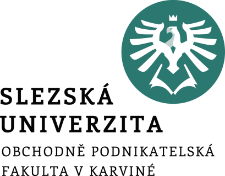 SOCIÁLNÍ 
ZABEZPEČENÍ V ČESKÉ REPUBLICE

SOCIÁLNÍ ZABEZPEČENÍ V ČESKÉ REPUBLICE
Cílem přednášky je:
Vysvětlit pojmy sociálního zabezpečení
Seznámit se strukturou sociálního zabezpečení
Uvést faktory ovlivňující charakter sociálního zabezpečení
.
Vymezení pojmu
soubor institucí, zařízení a opatření, jejíchž prostřednictvím a pomocí se uskutečňuje předcházení, zmírňování a odstraňování následků sociálních událostí občanů.

soubor opatření formujících solidaritu s lidmi, kteří čelí (hrozbě) nedostatku příjmů (tj. příjmů z placené práce) nebo se nacházejí v situaci, jež vyžaduje mimořádné výdaje.
Vymezení pojmu
souhrn právních, finančních a organizačních nástrojů a opatření, jejíchž cílem je kompenzovat nepříznivé finanční a sociální důsledky různých životních okolností a událostí, ohrožujících uznaná sociální práva.
Sociálního zabezpečení před rokem 1989
Obsahoval mnohá omezení a málo podmětů k individuálnímu občanskému úsilí. 
Relativní chudoba.
Nespravedlnost – za různé vstupy, stejné výstupy.
Demotivace – všichni hodnoceni podle stejných kritérií
Sociálního zabezpečení před rokem 1989
systém byl statický, obsahoval řadu omezení 
neexistence valorizačního mechanizmu
 chudoba oficiálně neexistovala, i když ji systém tvořil 
soustava nebyla připravena na budoucí demografický vývoj 
z hlediska legislativy byl systém zavedených dávek velmi nepřehledný
 systém nepočítal se soukromím podnikáním
Současná podoba sociálního zabezpečení v České republice
Systém sociálního zabezpečení je strukturován do tří pilířů:

systém sociálního pojištění, 
systém státní sociální podpory  
systém sociální pomoci
Sociální pojištění
v rámci tohoto systému jsou řešeny ty sociální situace, na které se může občan předem připravit (pojistit) formou odložení části své dnešní potřeby na budoucí nejisté sociální situace. 
Soc. pojištění je nejvhodnější formou pro zajištění soc. potřeb občanů v případech, kdy se jedná o soc. událost spojenou se ztrátou příjmů z výdělečné činnosti a to v: mateřství, 
ošetřování člena rodiny, 
nemoci, 
invaliditě, stáří a ztrátě živitele.
Sociální pojištění
Do sociálního pojištění patří:

systémy důchodového pojištění,
penzijního připojištění ,
nemocenského pojištění,
Státní sociální podpora
v rámci tohoto systému jsou řešeny sociální situace, kdy je účelné rodinu, především rodinu s dětmi, podpořit. 

Systém je financován z daní, tedy ze státního rozpočtu v rámci nejširší celospolečenské solidarity.
Státní sociální podpora
přídavek na dítě, 
rodičovský příspěvek, 
příspěvek na bydlení,
porodné, 
pohřebné
Sociální pomoc
v rámci tohoto systému se navrhuje řešit obtížné sociální situace stavu hmotné a sociální nouze, kdy není občan sociálně pojištěn, nesplnil podmínky vzniku na státní zaopatření a není schopen řešit danou situaci sám nebo s pomocí své rodiny.
Základní formy
forma soc. služeb (nestátní neziskové organizace, obce, kraje), 

forma sociálně právní ochrany 

forma dávek sociální pomoci
Faktory ovlivňující sociální zabezpečení
Ekonomické faktory 

zpomalení či pokles ekonomického růstu 
schopnost soustavy reagovat na cenovou a mzdovou dynamiku
vývoj nezaměstnanosti
Faktory ovlivňující sociální zabezpečení
Demografické faktory 

stárnutí obyvatelstva 
růst počtu osamělých osob 
zdravotní stav obyvatelstva 
značná nemocnost a vysoká úrazovost pracujících
Faktory ovlivňující sociální zabezpečení
Společensko politické faktory 

vstup do EU 
koordinace volného  pohybu pracovních sil, pracovních vztahů, 
bezpečnost a ochrana zdraví při práci 
rovnost příležitostí.
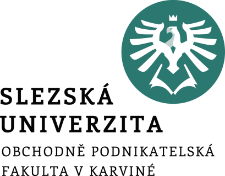 Shrnutí přednášky
Sociální zabezpečení v české republice je strukturováno do tří pilířů:
Systém sociálního pojištění – důchodové pojištění, penzijní připojištění a nemocenské pojištění.
Státní sociální podpora – přídavek na dítě, rodičovský příspěvek, příspěvek na bydlení, porodné, pohřebné.
Sociální pomoc -  forma soc. služeb (nestátní neziskové organizace, obce, kraje), forma sociálně právní ochrany, forma dávek sociální pomoci .
Faktory, které ovlivňují sociální zabezpečení jsou ekonomického, demografického a společensky politického charakteru.